ESTUDIANTES UTP ILEX 2019
Pares Internacionales  2014-2015
ASESORIA UNIVERSIDAD DEL MAGDALENA
Universidad de Columbia 2016
Visita de Stephen Downes a UTP
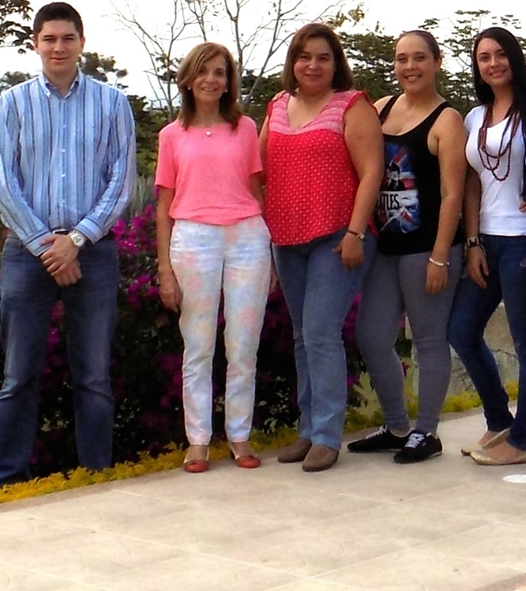 FORO DE BILINGUISMO 2017
Proyectos de Extension 2018
Equipo ILEX  2020
Equipo académico ILEX 2020
Licenciatura en Bilinguismo
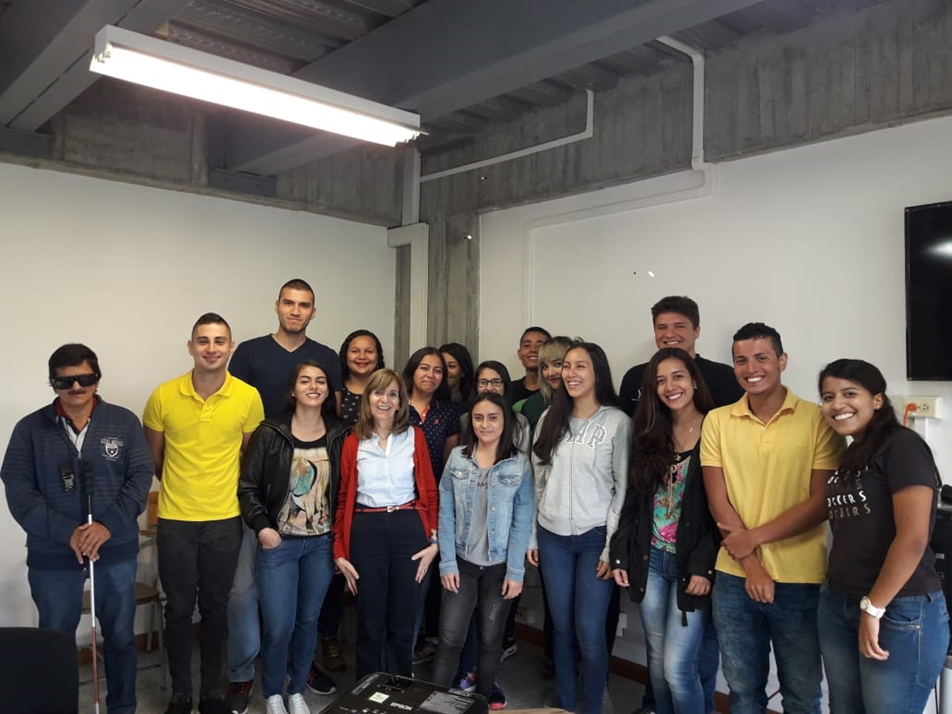 SECRETARIA DE EDUCACION MUNICIPAL